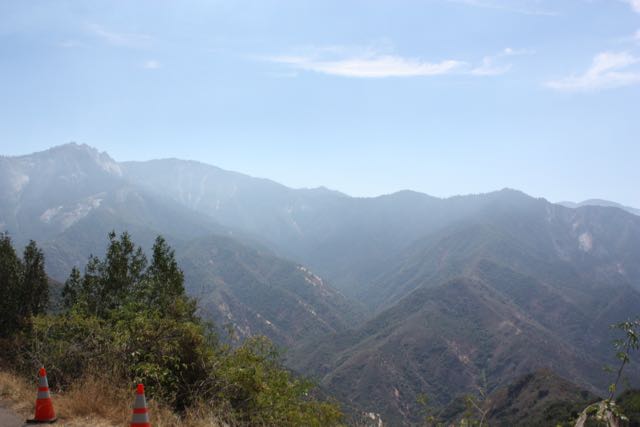 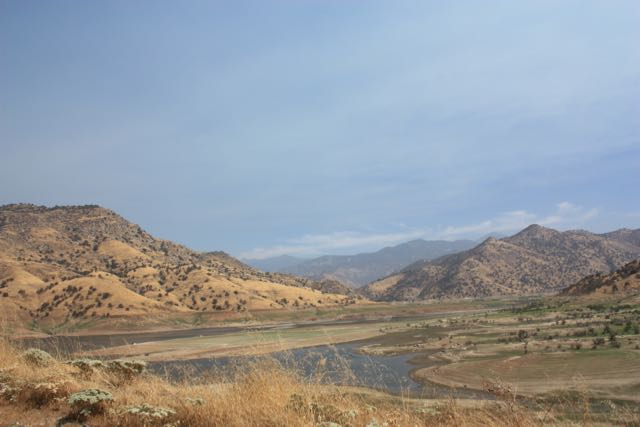 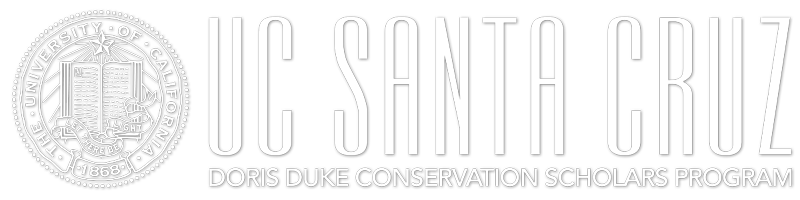 The UCSC Doris Duke Conservation Scholars Program seeks to prepare a diverse group of early-career students to lead the future of environmental conservation.
Student Experience:  2-year program

   Year 1  
Eight-week intensive summer field course

Winter professional development/ leadership workshop

  Year 2
Eight-week, paid summer internship
Student Benefits

$4000 stipend each summer

Year-round mentorship from UCSC/home institution staff

Lifelong membership in Doris Duke Conservation Scholars professional network
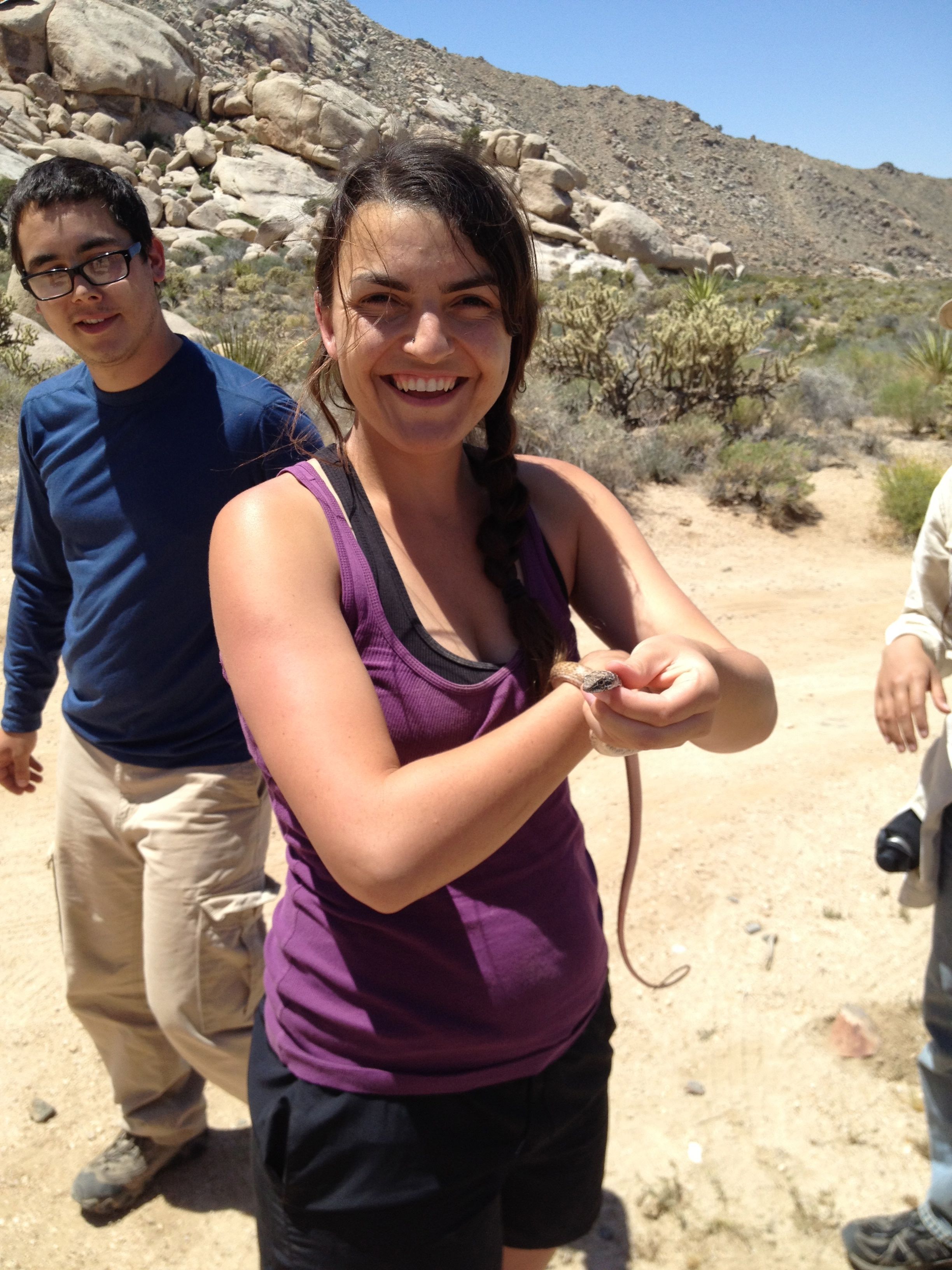 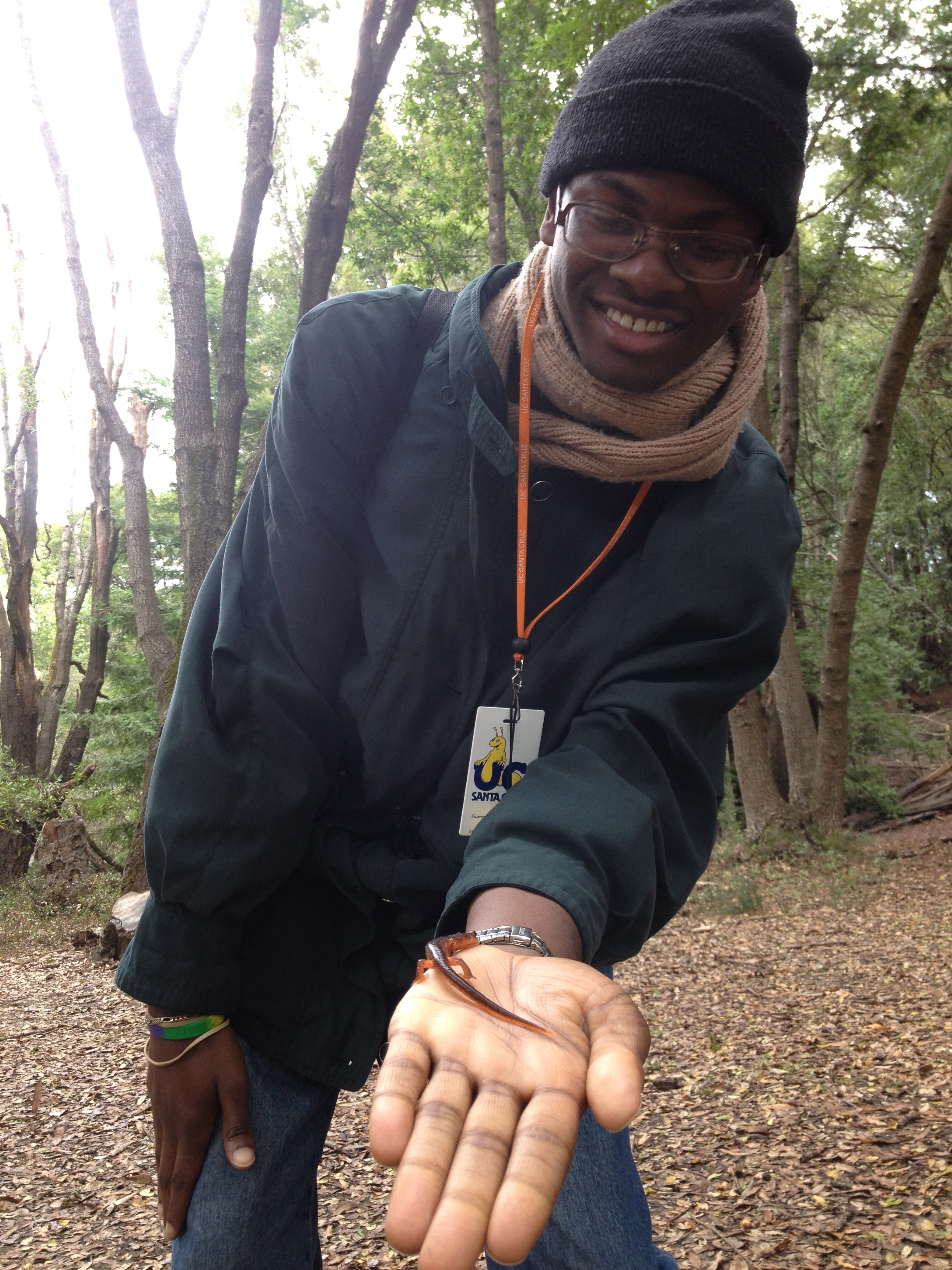 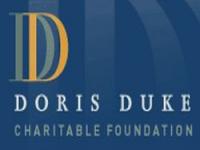 For more information  
conservationscholars.ucsc.edu
jacummin@ucsc.edu